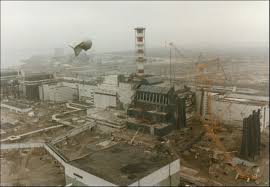 Chernobyl
Aifric Larkin
6th Class.
What is Nuclear Energy
Nuclear energy is a very powerful type of energy. It is used to create electricity and can even be used to create bombs. 
Nuclear energy is created when the nucleus of an atom changes. The atom is the basic building block for all things in the universe. The nucleus is the central part of an atom and this is where nuclear energy is found.
Where is Chernobyl?
The Chernobyl nuclear power plant is located about 81 miles north of the city of Kiev in the Ukraine.
The Ukraine is situated in the central part of Eastern Europe. Ukraine is also very close to the Asian border.
It is the second largest country on the continent after Russia.
When was Chernobyl built?
Construction of the Chernobyl power plant began in 1977, when the country was still part of the Soviet Union. 
By 1983, four reactors (machine used to generate heat) had been completed, and the addition of two more reactors was planned in subsequent years.
The Chernobyl disaster- what happened?
On April 25 and 26, 1986, the worst nuclear accident in history unfolded as a reactor at  the Chernobyl nuclear power plant exploded and burned. 
More than 30 years on, scientists estimate the zone around the nuclear plant will not be habitable for up to 20,000 years.
Why did it happen?
On April 25th 1986 the workers in the Chernobyl power plant did not follow safety protocols when they were testing equipment. 
As a result too much power entered reactor no.4. The reactor exploded and radio active waves spread into the atmosphere reaching as far as even Ireland.
What were the impacts?
31 people were reported to have died as a result of the explosion. However, it is thought that the number of people who died is much higher.
Since the explosion, 34 years ago, doctors think that up to 9000 people will or have died as a result of the radiation that leaked out after the explosion.
Effects of Chernobyl on the environment
The nuclear waves travelled in the air and in the rain and had a terrible effect on the environment.
In the Ukraine, in the first four years after the disaster more than 350 animals were born with abnormalities such as missing limbs and deformed skulls.
Plants showed a great ability to survive after the disaster.
After reading about Chernobyl, it made me realise how important it is to follow safety rules. If they had followed the rules this disaster and its affects would not of happened.
Thank you for reading. I hope you liked learning about Chernobyl as much as I did!!
Websites I used
Environmental Protection Agency Ireland
National Geographic for Kids
Encyclopaedia Britannica
Live Science
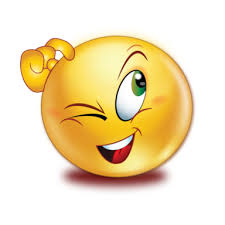